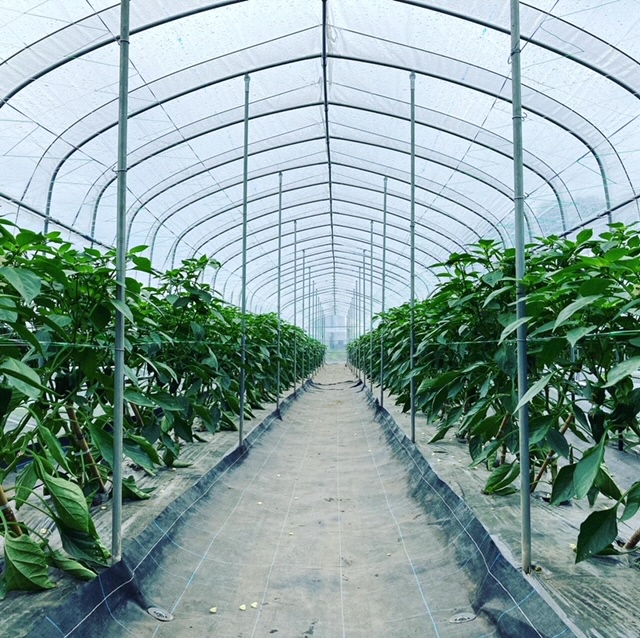 大分ピーマンファーム第３期生　研修生募集
大分市内でプロのピーマン農家を目指す方のための就農学校です。農業の経験や知識もないけど、農業に就きたい！そんなあなたを応援します！！
募集内容
【募集人数】２名程度
【募集期間】令和３年６月１日〜令和３年６月３０日
【応募方法】メールまたは郵送（氏名、年齢、住所、電話番号を記載）
【研修期間】令和４年１月中旬〜　原則２年間
【応募資格】
　独立・自営就農したいという強い意思のある方で、下記の条件を満たす人
　　　①短期研修を３日間程度行える方
　　　②令和４年４月１日時点の年齢が５５歳未満であること
　　　③普通自動車免許（MT）を有していること
研修場所：大分市吉野
申込手続きの流れ
随時
R3.6.1
~6.30
R3.7.1
~7.30
R3.8.1
~8.30
9月頃
9月下旬
短期研修募集
(３日程度）
短期研修
審査結果通知
就農相談
研修申込
面接・審査
申込先
JAおおいた中部事業部
〒８７０−０８５４　大分市花園３丁目２番１０号
℡　０９７−５４６−１１１５（担当：菊池）
E-Mail   takao.kikuchi@ma.jaoita.jp